Soft tissue trauma
Ligaments (bone to bone)

Tendons (muscle to bone)

Muscle

Fat, joint capsules, other connective tissue…
Common traumas
Sprain
Strain
Contusions
Tendonitis
Bursitis
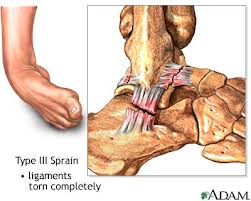 Sprains
Ankle, knee, wrists…

Stretch or complete or 
partial tear of a ligament

Over extension
 of joint
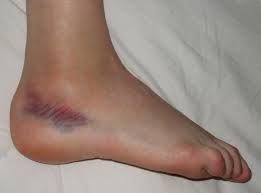 Strains
Equivalent injury of sprain, to a muscle or tendon.

Stretch or complete/partial
 tear of a muscle or tendon
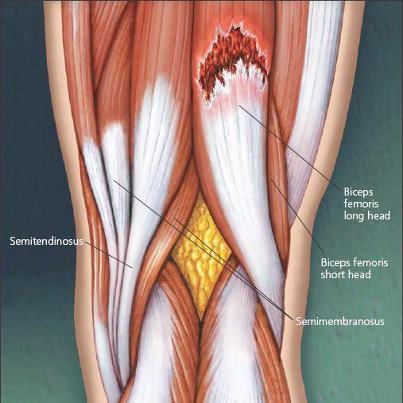 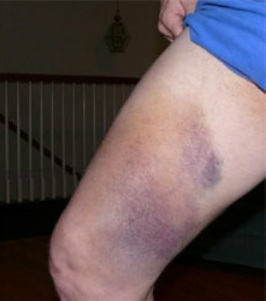 Contusions
Bruise caused by a blow to 
muscle, tendon, or ligament.

Blood pools under the skin
 leading to discoloration,
 swelling and pain.
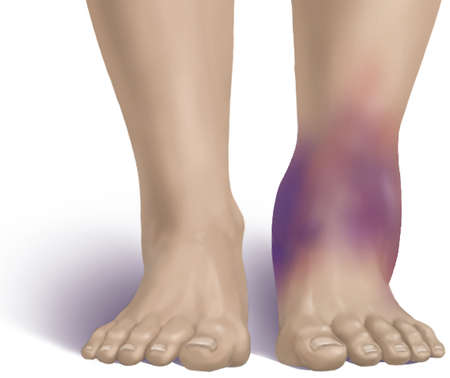 Tendonitis and bursitis
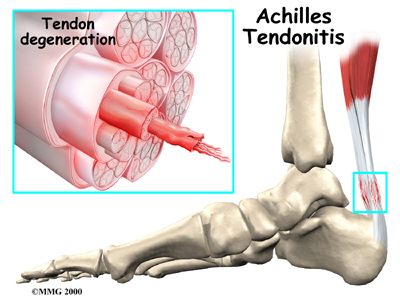 Inflammation
Caused by series of small 
stresses (overuse) or injury
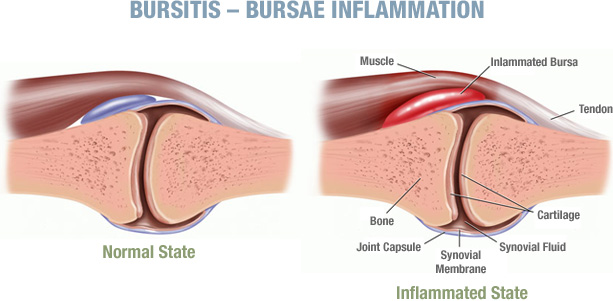 Management
Minimize pain, swelling, hemorrhage, inflammation and muscle spasm.

Protection and immobilization of the damaged tissue.

Preventing joint deformity, stiffness, muscle atrophy and tight adhesions.

Eventually controlled mobilization, simulation of activity stress and finally complete recovery.
Management
Immediately after the injury occurs one should apply the PRICE principle to minimize the local tissue damage, prevent further trauma and reduce inflammation.

PRICE stands for: Protection, Rest, Ice, Compression and Elevation
Protection: removing hazards away from the individual and preventing movement (often by splinting)
Rest: avoid activity causing discomfort, usually  imobilizing injury area by splinting and casting and avoiding weight bearing by the use of crutches.
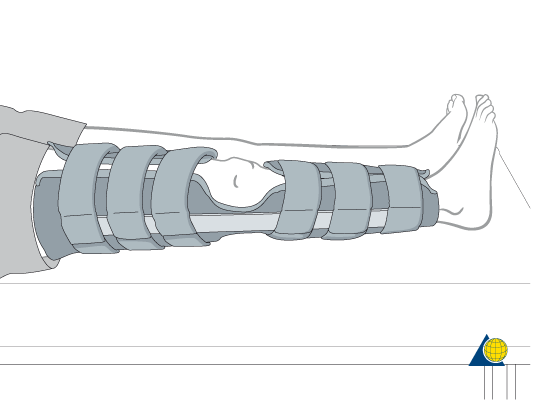 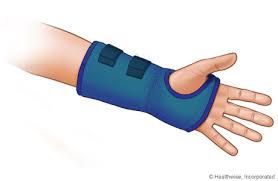 Ice: for the first 72 hours, controls swelling and minimizes pain and inflammation symptoms. Recommended for 15 minutes every 4 hours.

Compression: application of pressure over the injured area. Controls initial bleeding and reduces residual swelling. The bandage should be firm but not so tight as to cause pain.
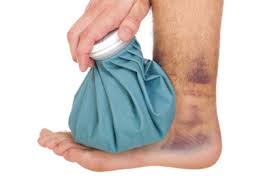 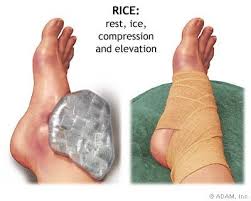 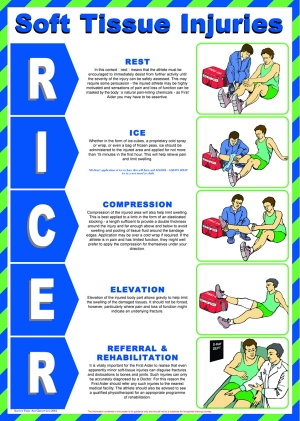 Elevation: also 
minimizes bleeding,
 swelling and 
general inflammation.
 
Ideally above heart level.
If severe pain persists nerve conduction studies may also be used to localize nerve dysfunction, assess severity and help with prognosis. Electrodiagnosis also helps differentiate between myopathy and neuropathy.

Anti-inflammatory medication may also be used in combination with PRICE.
More severe soft tissue trauma may require surgical intervention:

Repair of torn tissues
Replacement or reconstruction
Reattachment and transposition